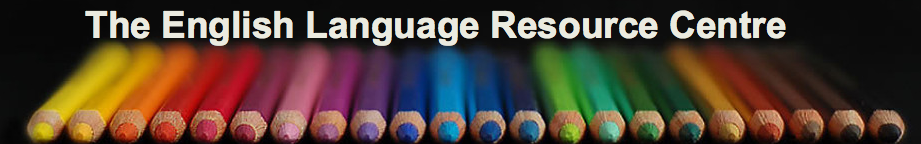 How blended learning can assist you to multi-level your classes

WATESOL - 19th May, 2022



Facilitator Breda Matthews
Email: admin@englishlanguageresourcecentre.com
Website: https://www.englishlanguageresourcecentre.com/
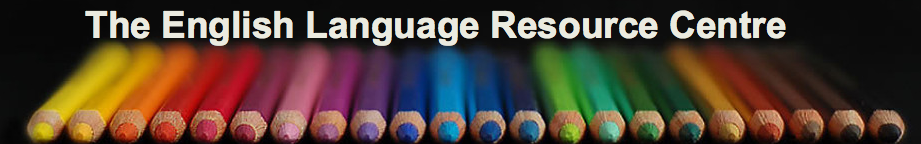 What might a multi-levelled class look like?


More differentiation

More scaffolding 

More group work

More independent work
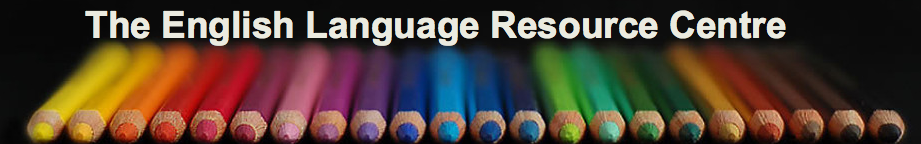 Tasks must provide:

purposeful learning opportunities for all learners 

multiple opportunities for learning

repetition and reinforcement of learning
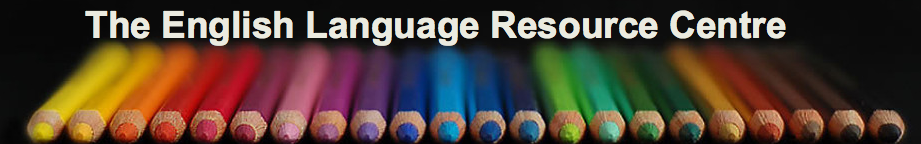 There ARE limits.
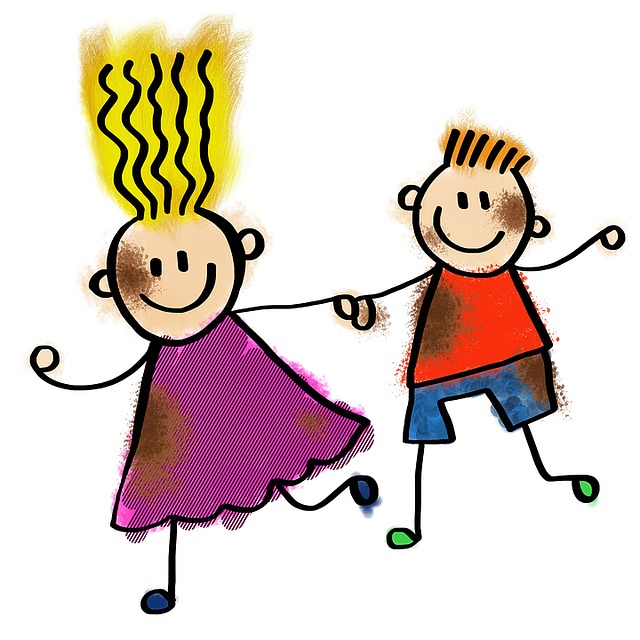 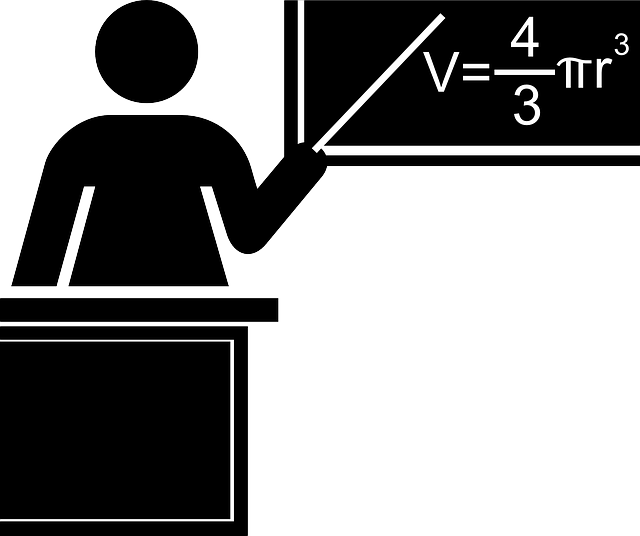 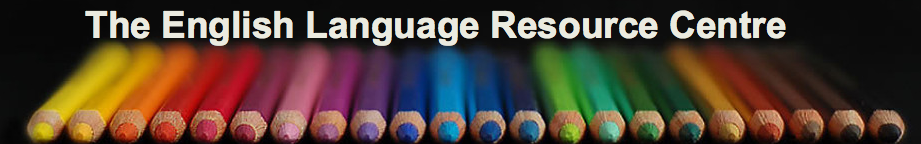 You could

get a teacher aide 

buy an online programme(s)

create your own multi-level programme but be realistic about what you can achieve in the available time
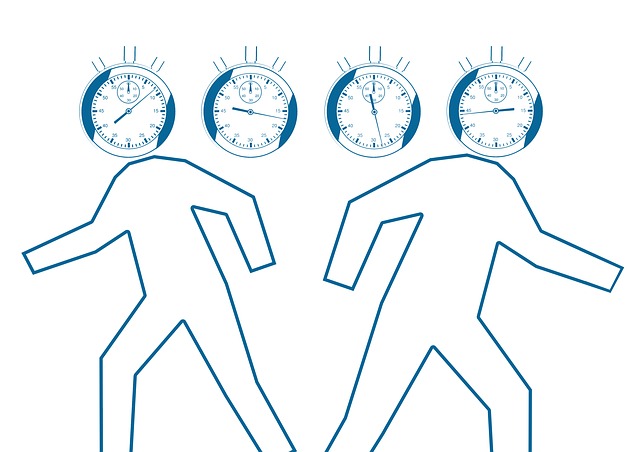 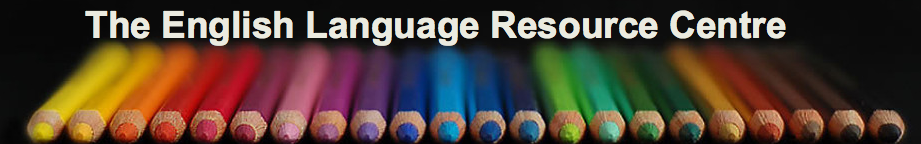 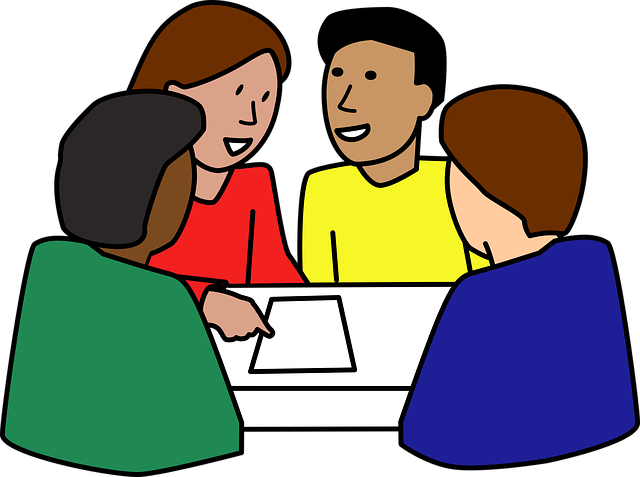 Plan your programme to allow time to work with small groups and individuals.

Ensure that:
units of work contains individualised materials that meet student needs

parts of your programme allow for independent work and use that time to work with small groups and individuals
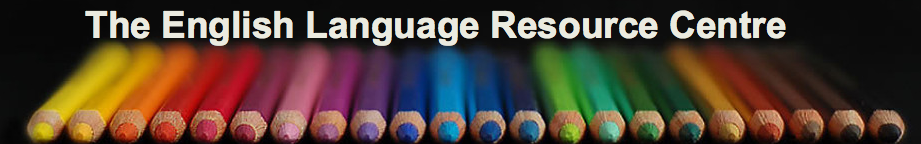 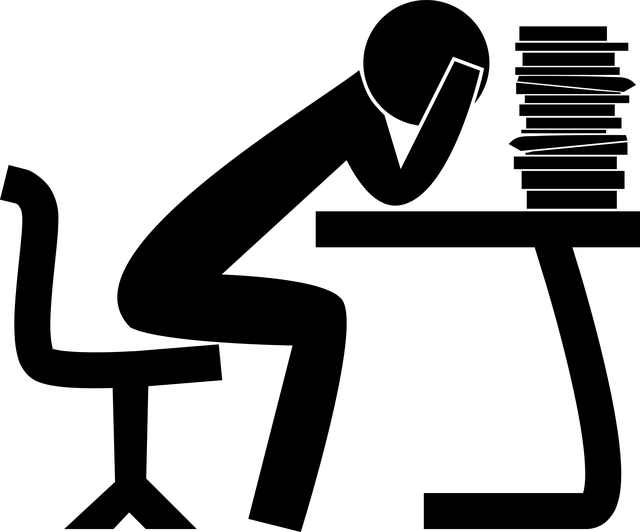 Independent work needs to be

individualised
linked to current learning
allow students to work independently
have measurable outcome
easy to manage
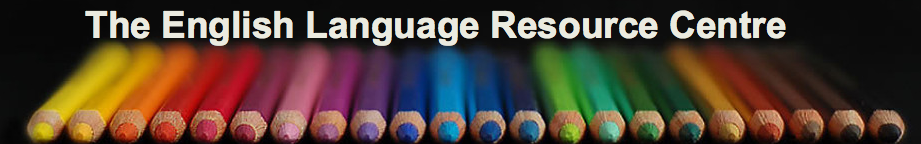 Decide on the parts of your programme.


What can be done independently?

Do you want to create your own or buy a programme?

How will your students know what to do?
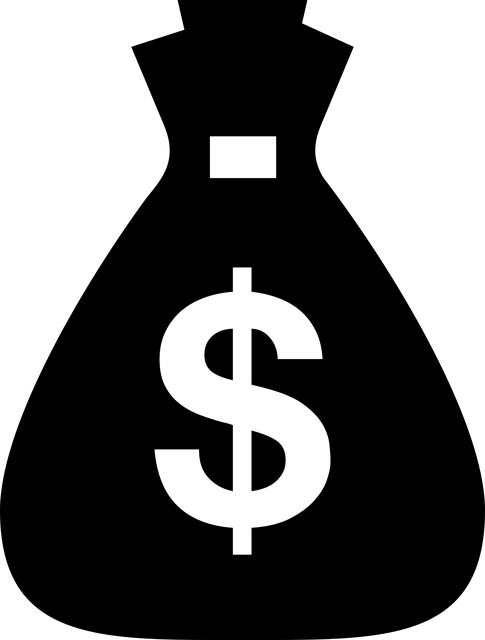 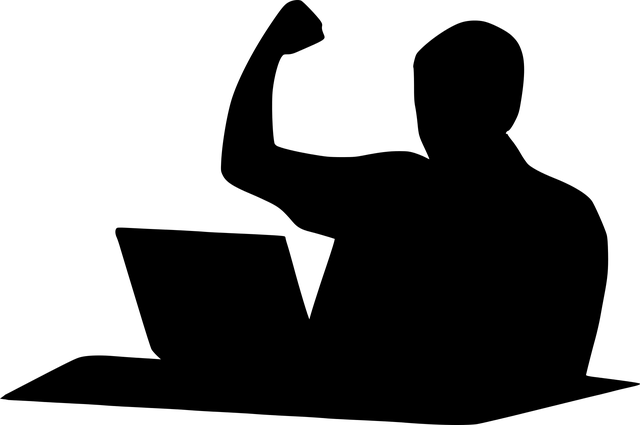 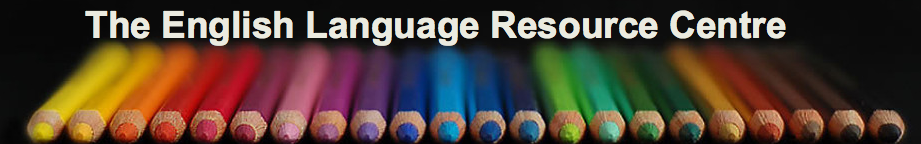 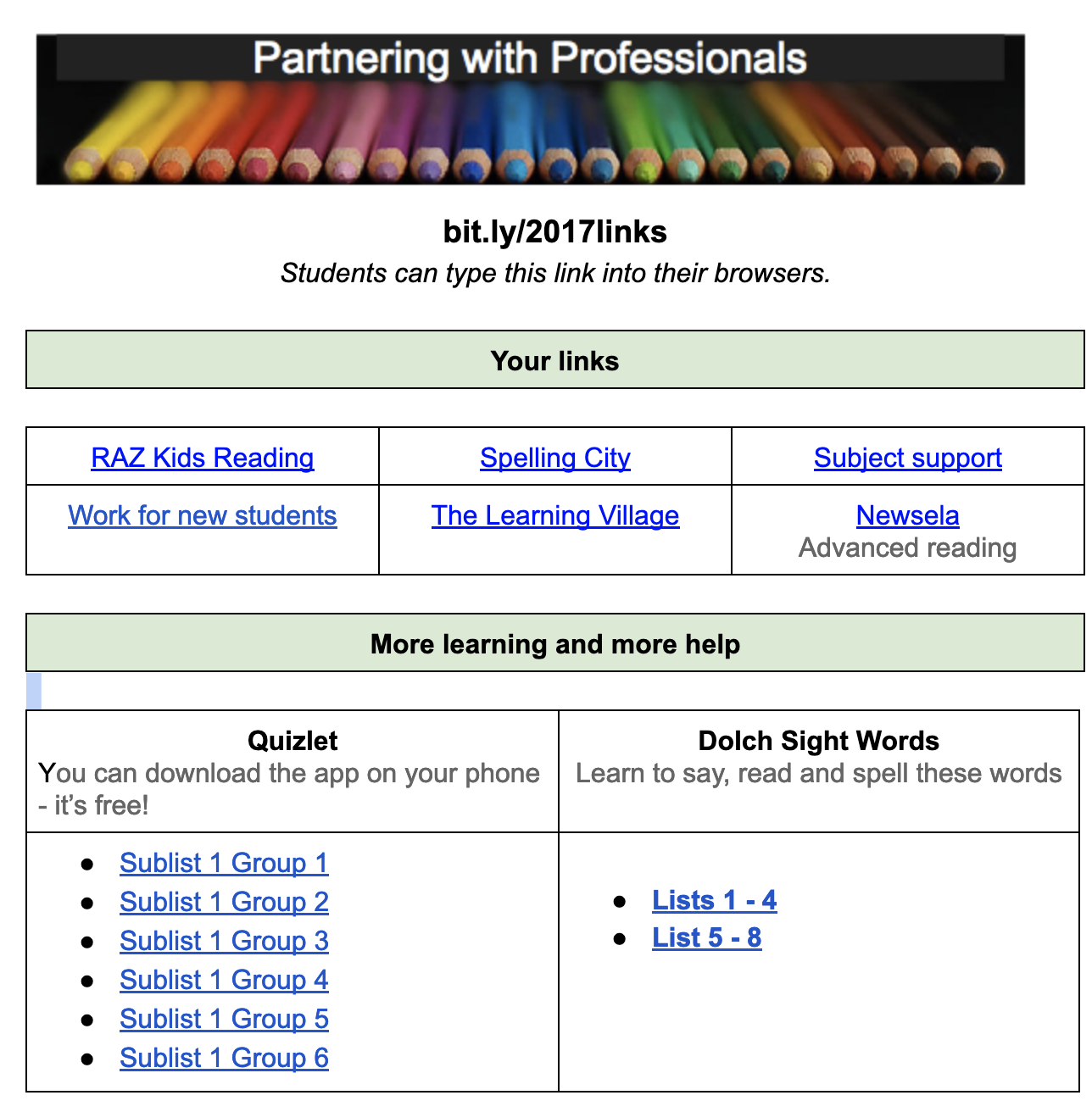 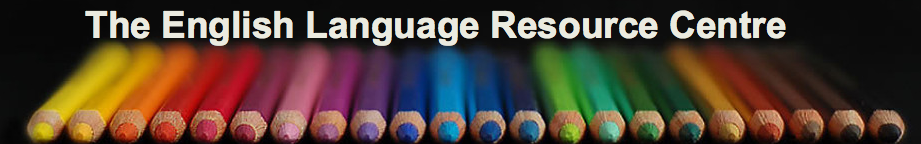 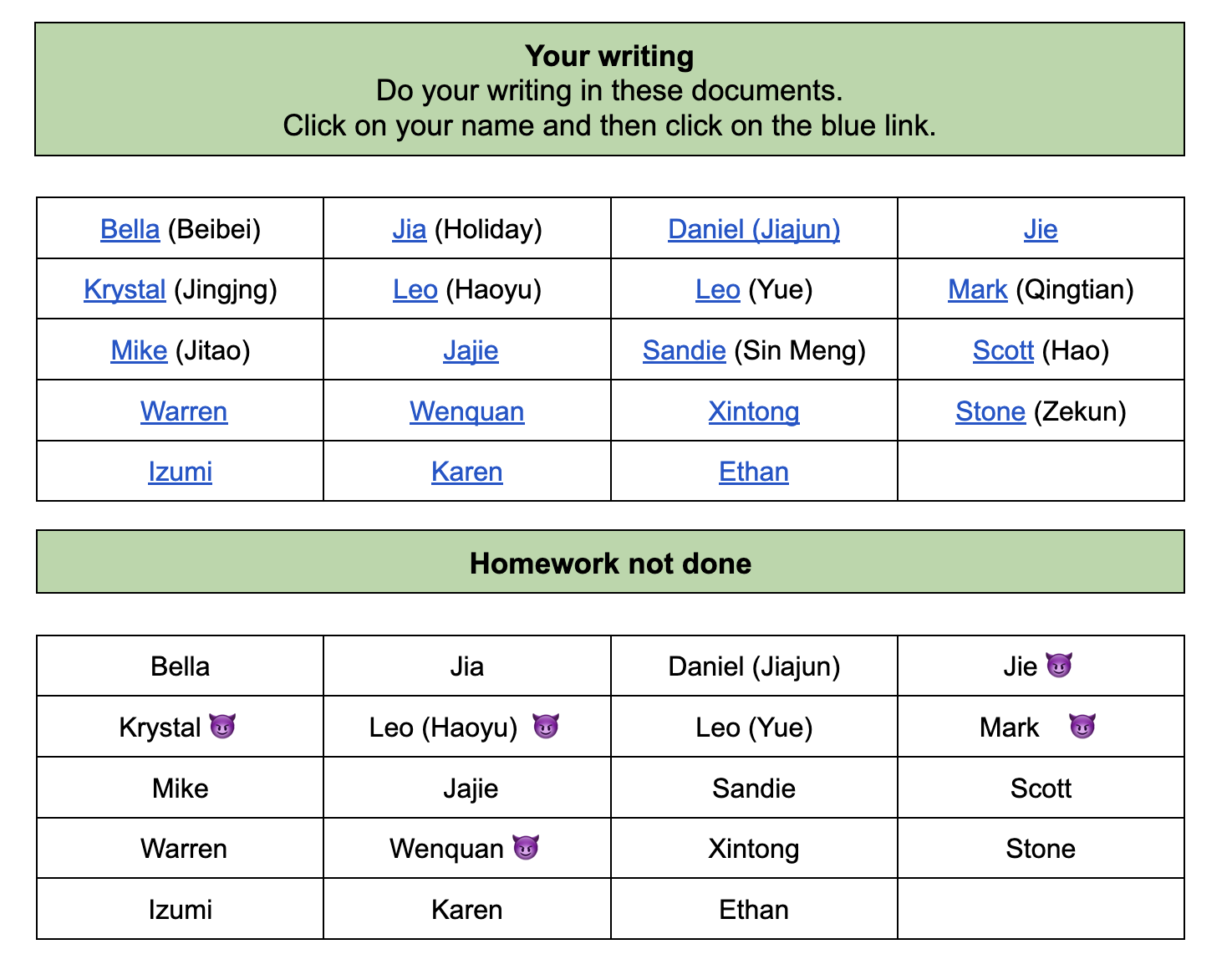 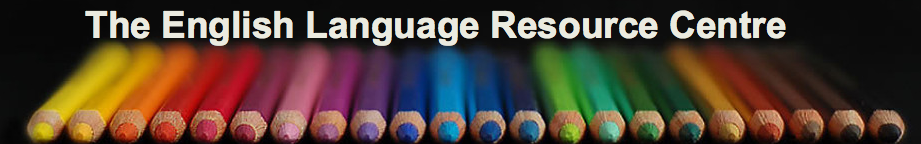 Vocabulary 



What vocabulary learning can be done independently?

Do you want to create your own programme or buy a programme?

Do you want paper based or online?
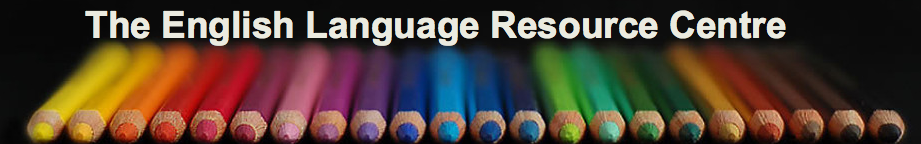 Vocabulary

Do your learners need text based definitions?
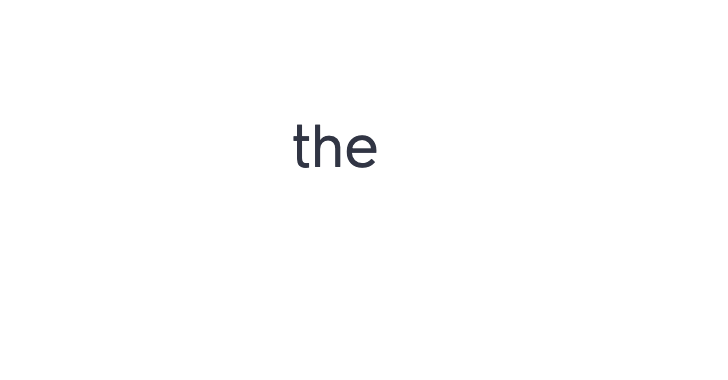 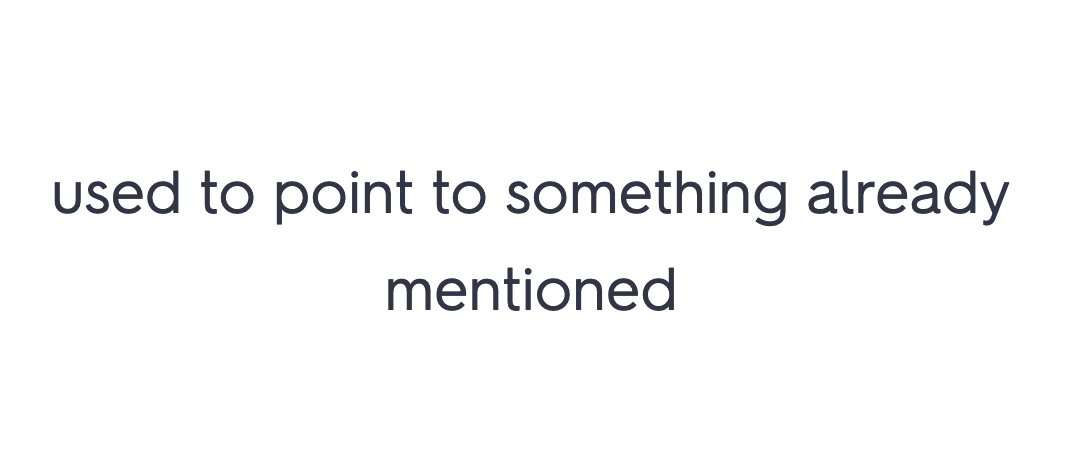 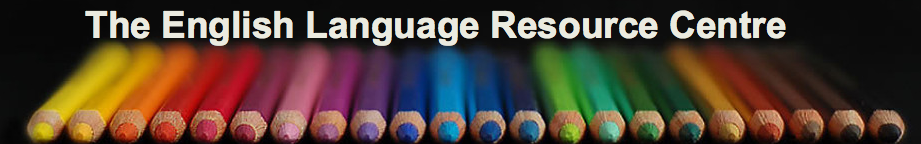 or image based?
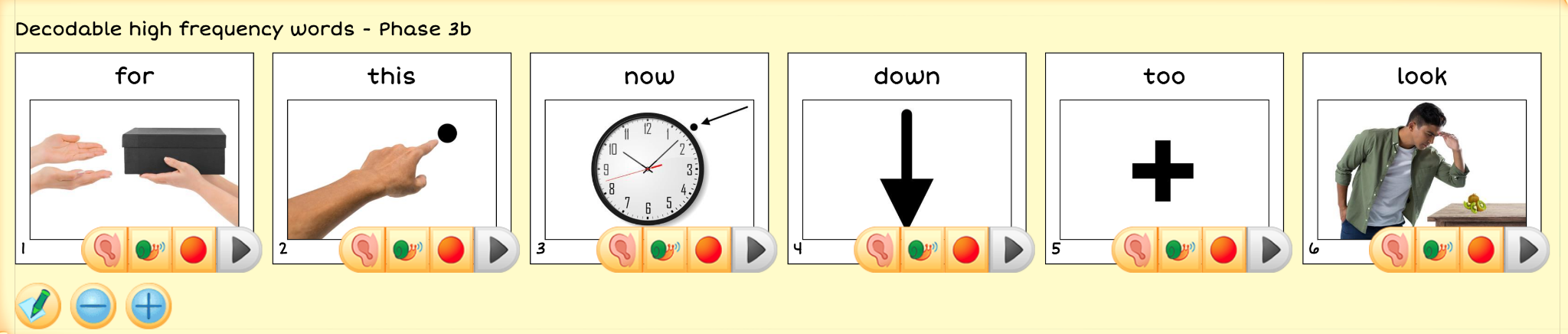 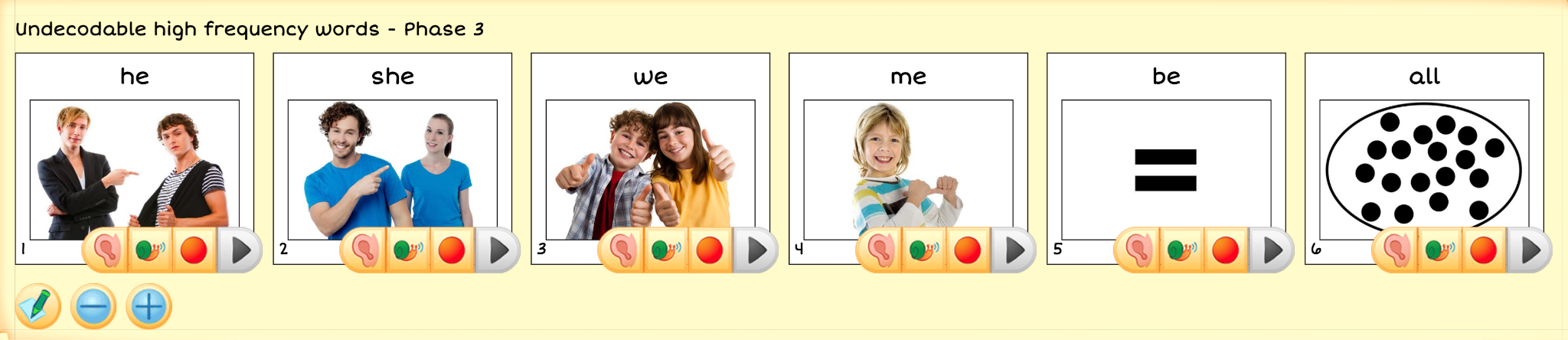 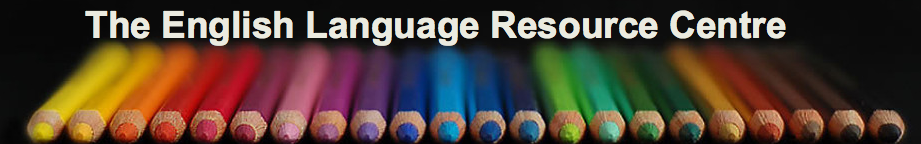 Do you want paper based or online?

Paper based
Dee Publications
ESOL Online

Online resources
Quizlet access to ready made cards
Memrise access to ready made cards
Spelling City
Learning Village
Vocabulary tests / NAWL test - can be printed out
How will  you manage marking?
Do your students have devices and internet access in class and at home?
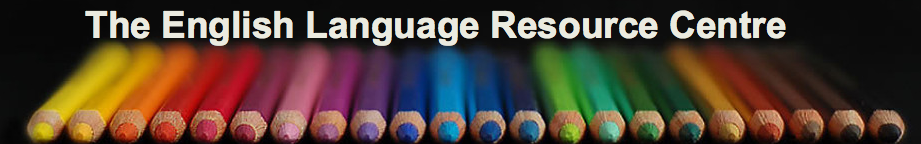 Reading



What reading can be done independently?

Do you want to create your own or buy a programme?

Do you want paper based or online?
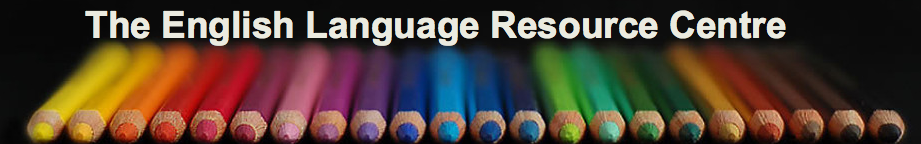 Tools to support learning and reduce your workload
How will  you manage marking?
Hard copy resources
Graded readers + reading logs
Front Foot English
Instructional series - Literacy Online
Pasifika Dual Language Resources


Online programmes
Read Works
Read Theory
Newsela
RAZ Kids Reading and Learning A-Z
The Learning Village
Find more online programmes here
Do your students have devices and internet access in class and at home?
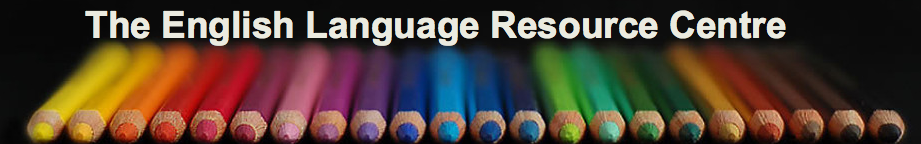 Reading logs
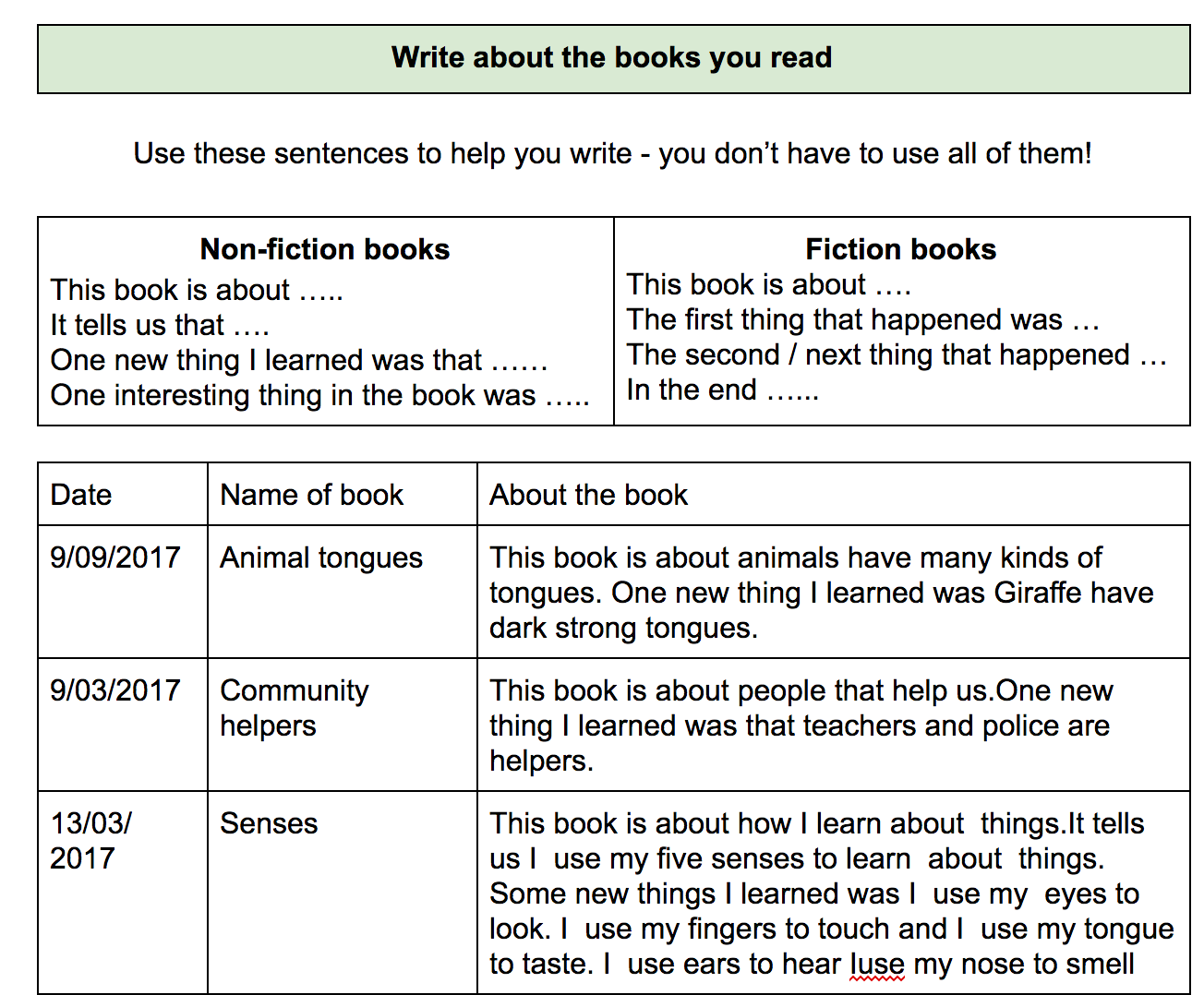 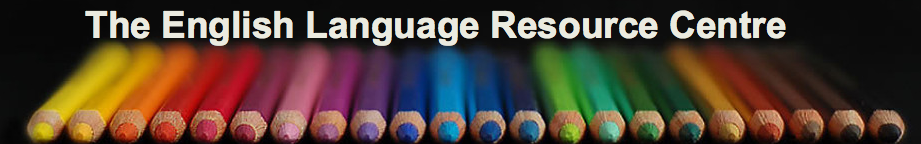 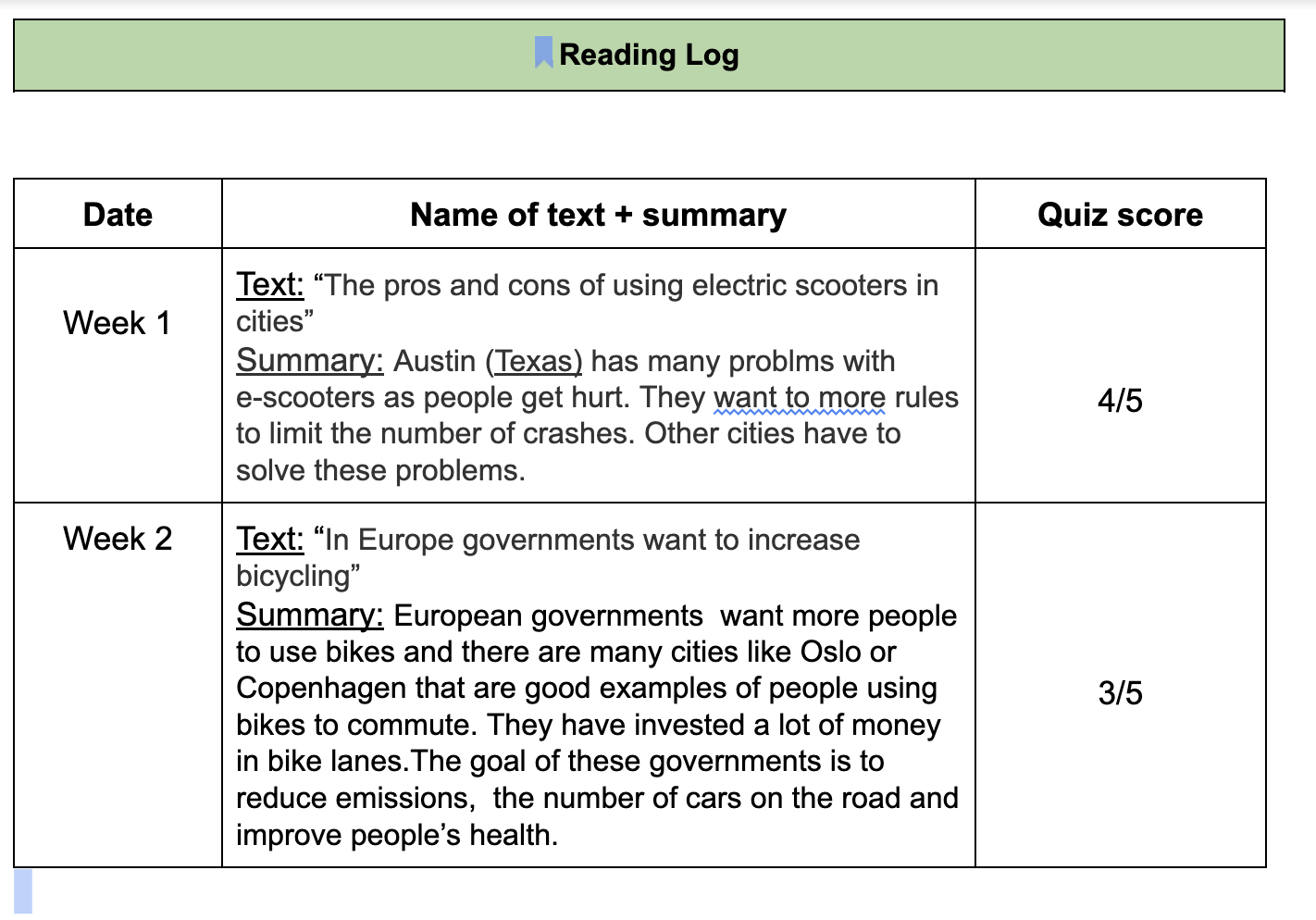 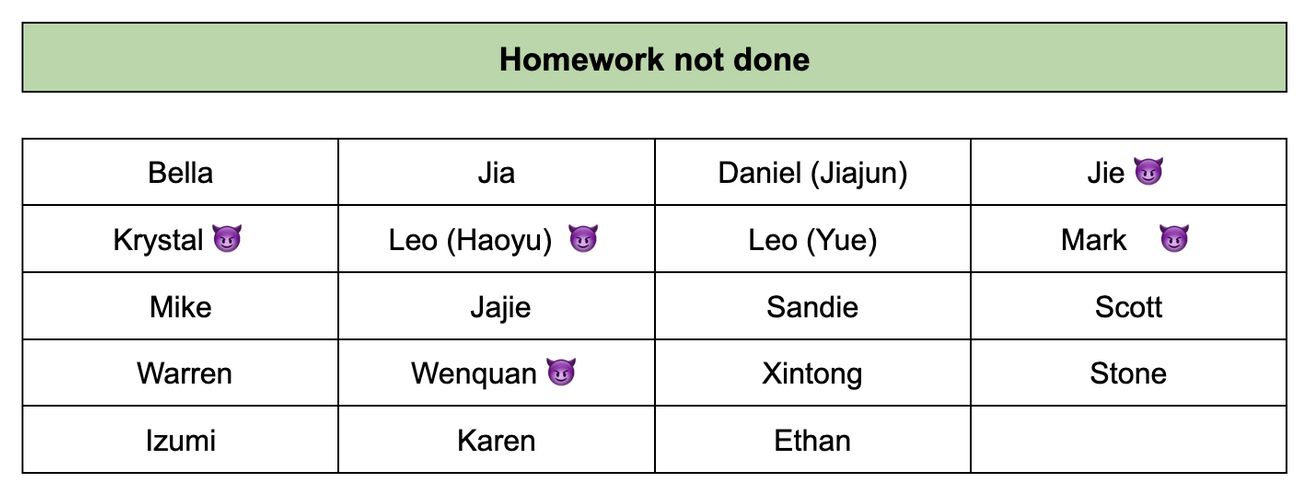 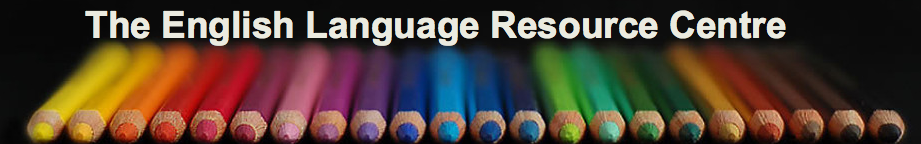 Task should relate to the in class learning outcomes and not be busy work.
Scaffold writing tasks and use group work - see this example for more advanced learners
Provide sufficient input and differentiate outcomes - Example 1- scaffolded output
                  Example 2 - differentiated tasks    
                   parallel writing differentiated
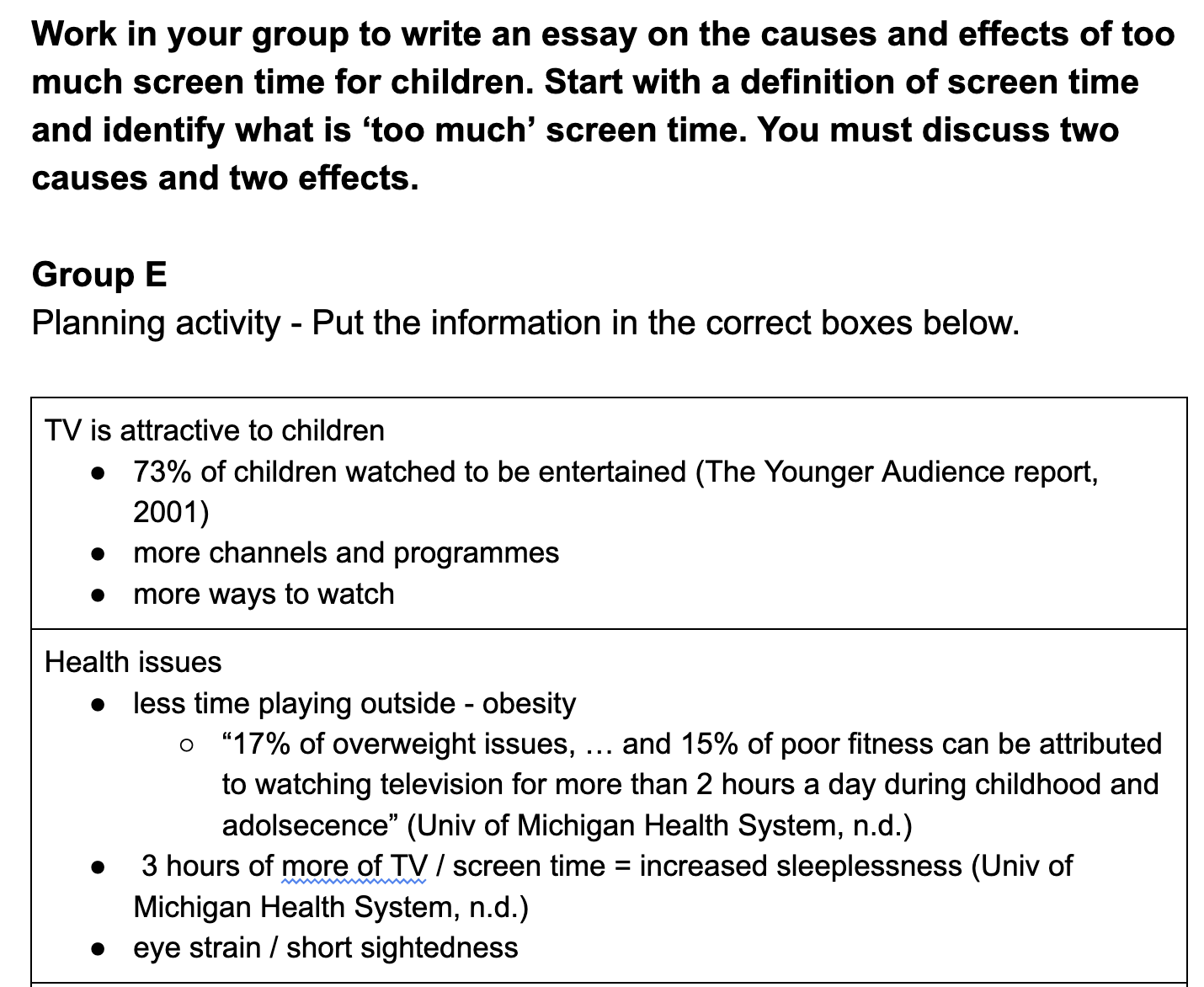 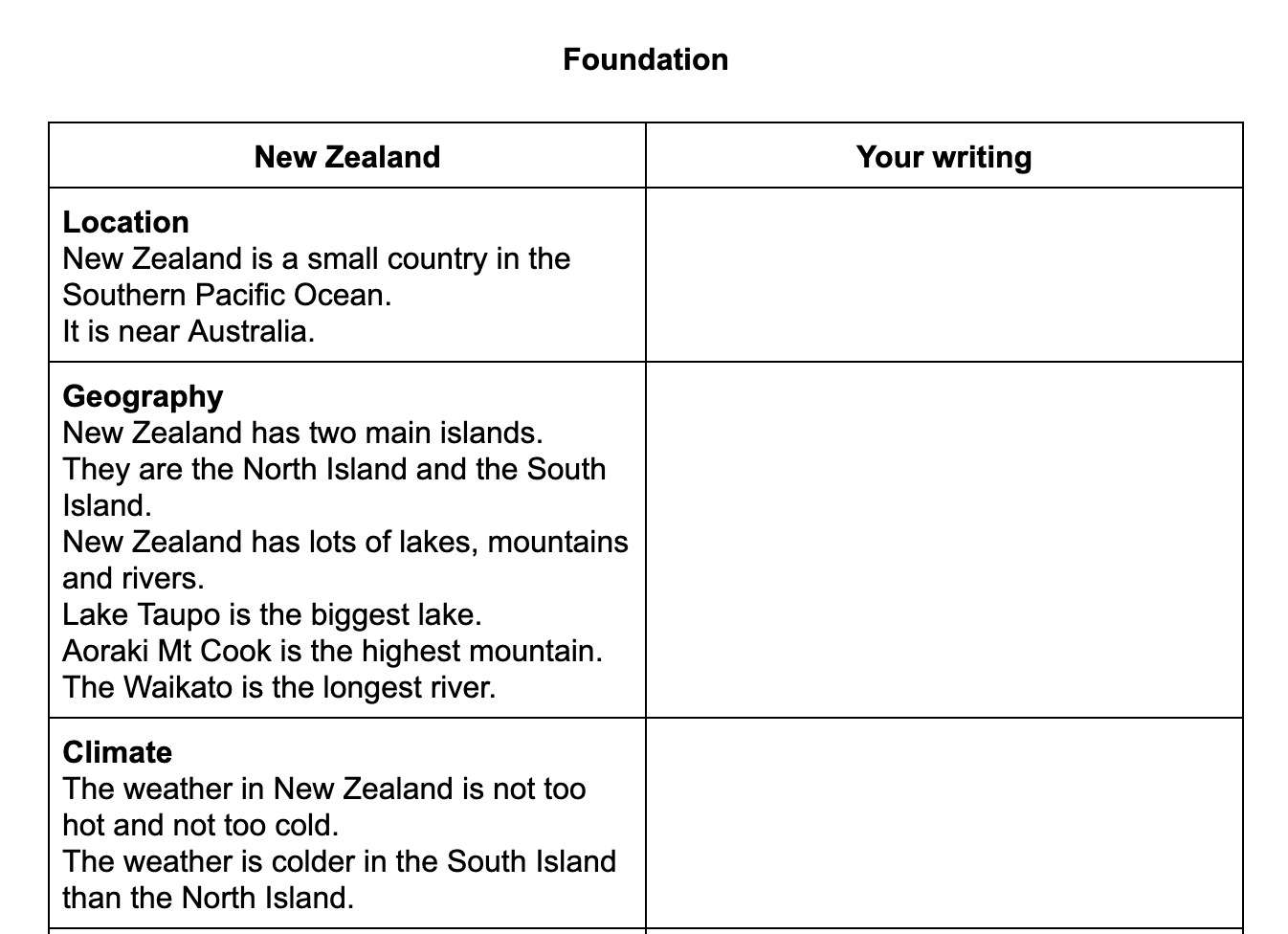 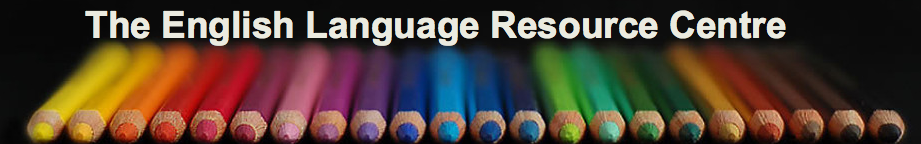 Not everything needs to be assessed summatively.

Avoid over assessment.
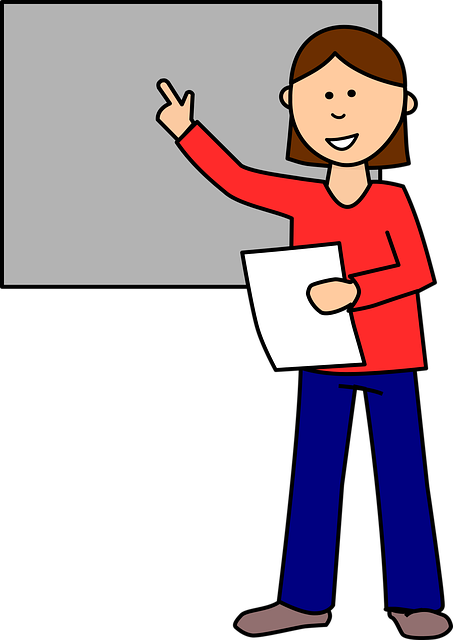 Presentations can be assessed from Level 1 Foundation to Level 4 EAP.

Presentations can be linked to formative listening tasks.
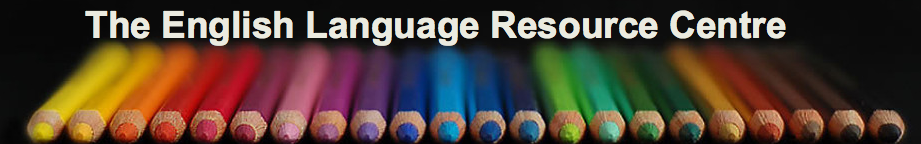 Choose topics than can be multi-levelled and 
can be used with the range of students in your classes.

Some topics are easier to level up and down than others.
Climate change
Descriptions of people
Disasters
Globalisation
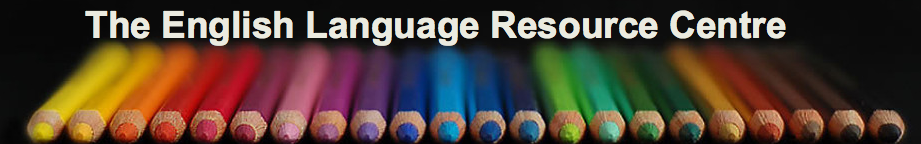 Choose topics that will provide opportunities for teaching as well as assessment across a range of skills
Does this topic provide enough opportunities for students to
read and listen to texts on these topics? 
speak and write about these topics?

Is the topic wide enough to provide for both formative assessment and summative assessment thereby easing the learning burden for students
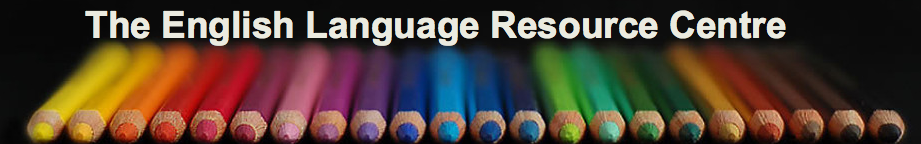 Integrate your topic - Introductions
Speaking and Listening

Students interview each other
Reading

Students read descriptions of people and biographies
Writing

Students use their interviews to complete forms and write descriptions and / or biographies
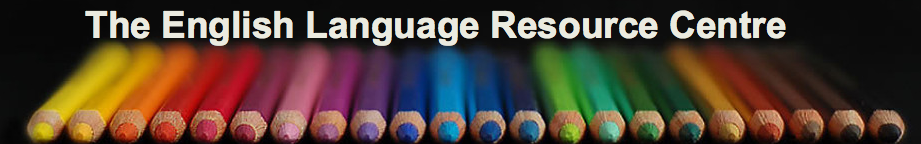 Assessment opportunities might include
Listening

Listen to spoken information
Speaking

Presentations
Interviews
Reading

Wide reading
Close reading
Writing

Fill in forms
Descriptions
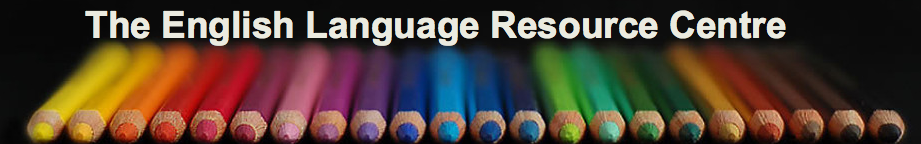 What are the teaching and assessment opportunities?
Download the NZCEL Guiding Document
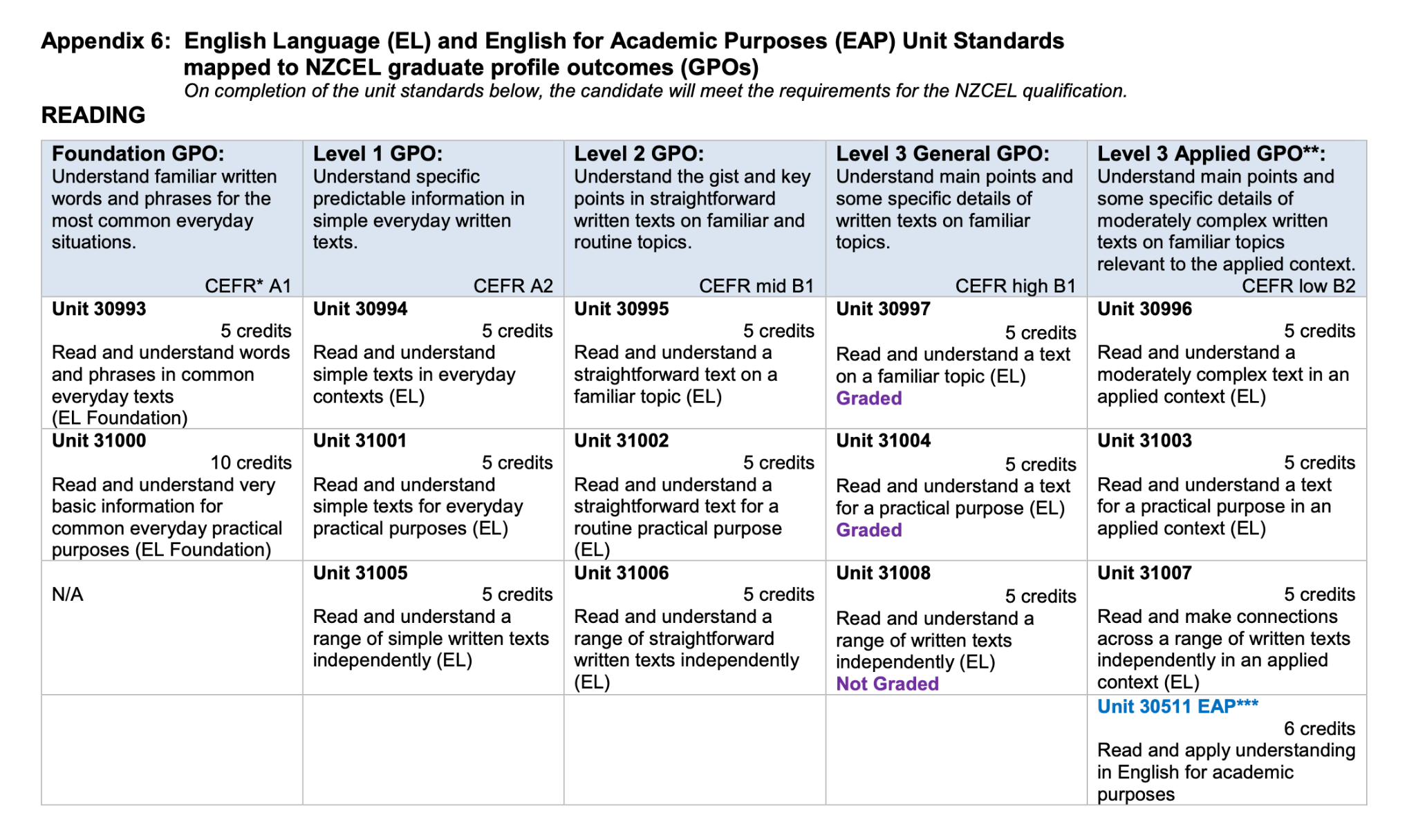 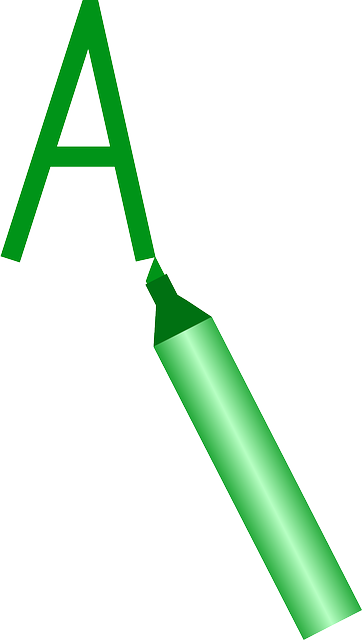 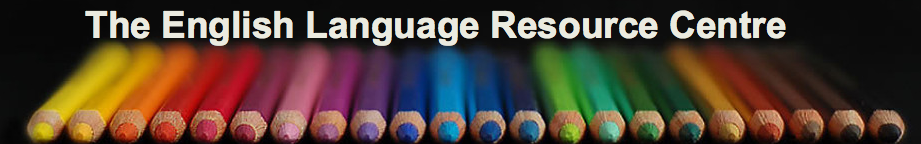 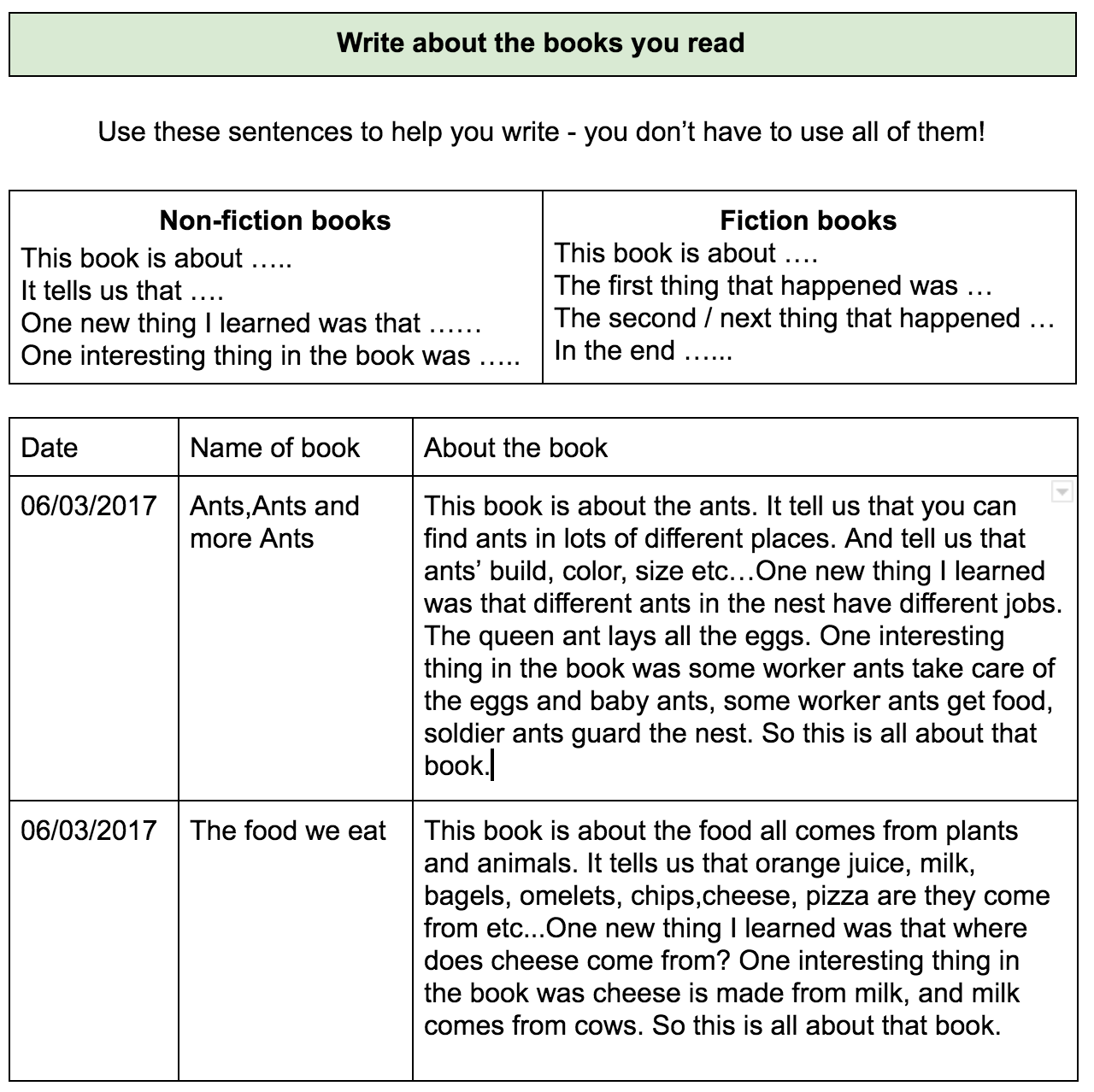 You can use independent work for assessment.

If you need to verify authenticity, use a short student conference or even turn this into an interview
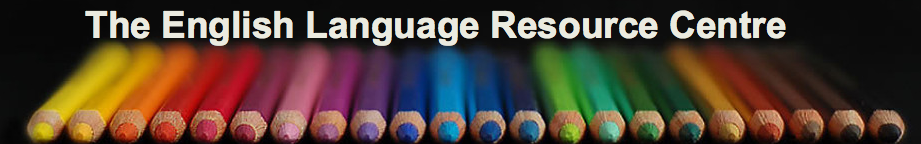 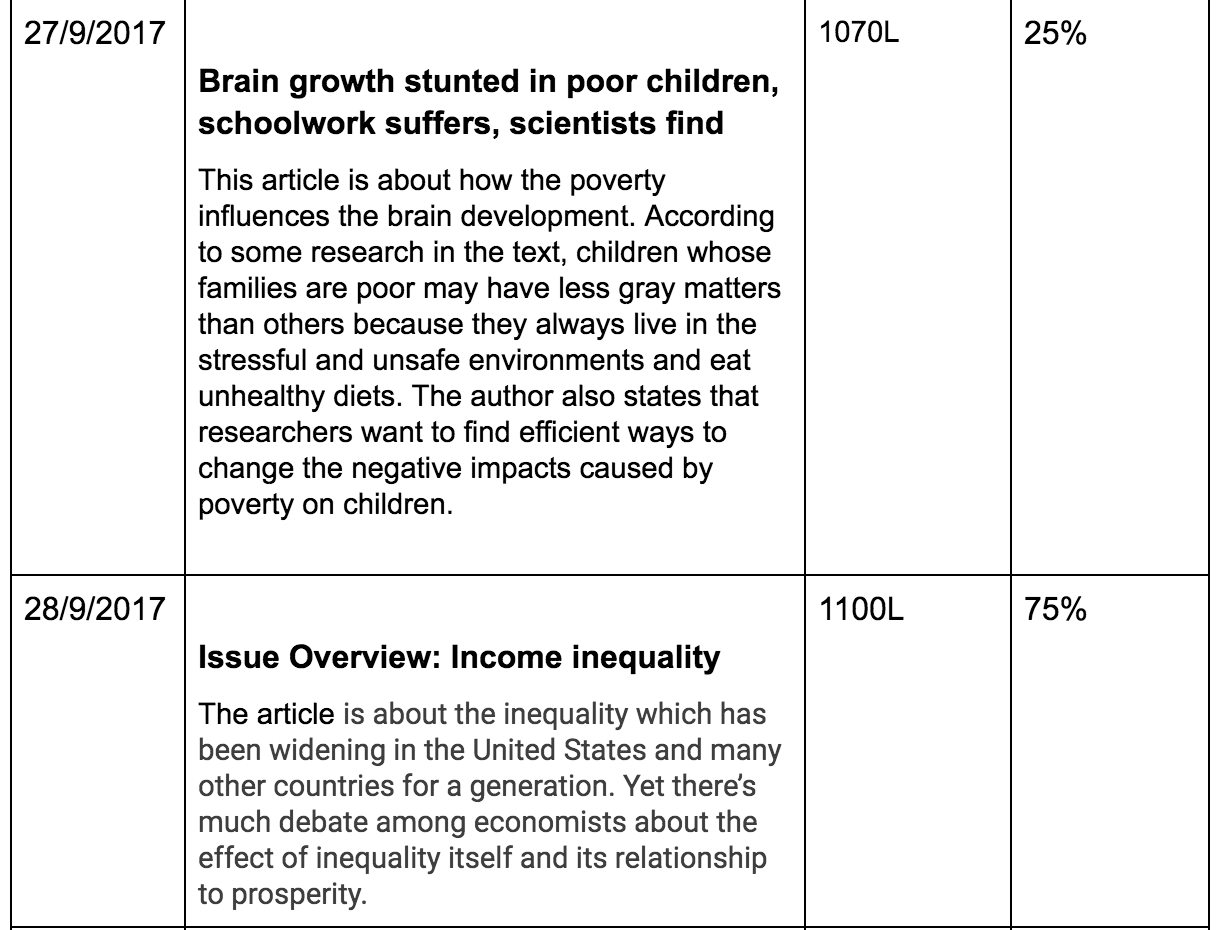 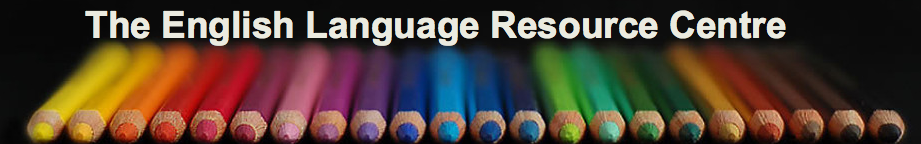 What Ministry resources are available on for new learners?

ESOL Online has units of work  there are also some materials in the Teacher's Resource Exchange. In addition there are ELIP resource units including Focus on English, Bamboo and Flax, and Microbes.
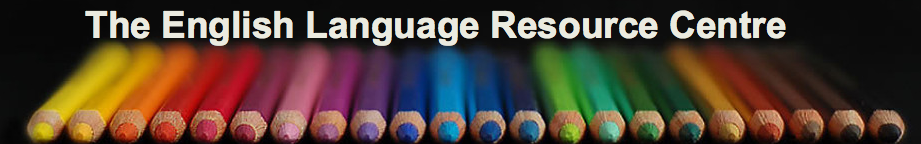 Questions?
Access this PPT at

https://bit.ly/WATESOL2022